Les conditions de délivrance de l’attestation de réussite INTERMÉDIAIRE EN BACCALAUREAT PROFESSIONNEL
Angélique Valette 
Inspectrice de l’Éducation nationale du 2nd degré en Économie-gestion.
 
Mars 2021
[Speaker Notes: BO n°6 du 11 février : 
 Fait suite à la suppression de l’obligation qui incombait aux candidats à l’examen du Bac PRO sous statut scolaire de présenter en classe de première un diplôme de niveau 3.
L’attestation n’a pas de valeur certificative mais elle permet un premier bilan de l’acquisition des compétences de l’élève et marque une étape importante dans son parcours vers le BAC PRO 
Permet de souligner les points forts et d’identifier les axes de travail à envisager 
Outil de dialogue avec le jeune et sa famille.
Elle est un outil de valorisation de l’élève pour attester du niveau de compétences qu’il a atteint en fin de première, contribuant ainsi à sécuriser son parcours.]
Qui est concerné ?
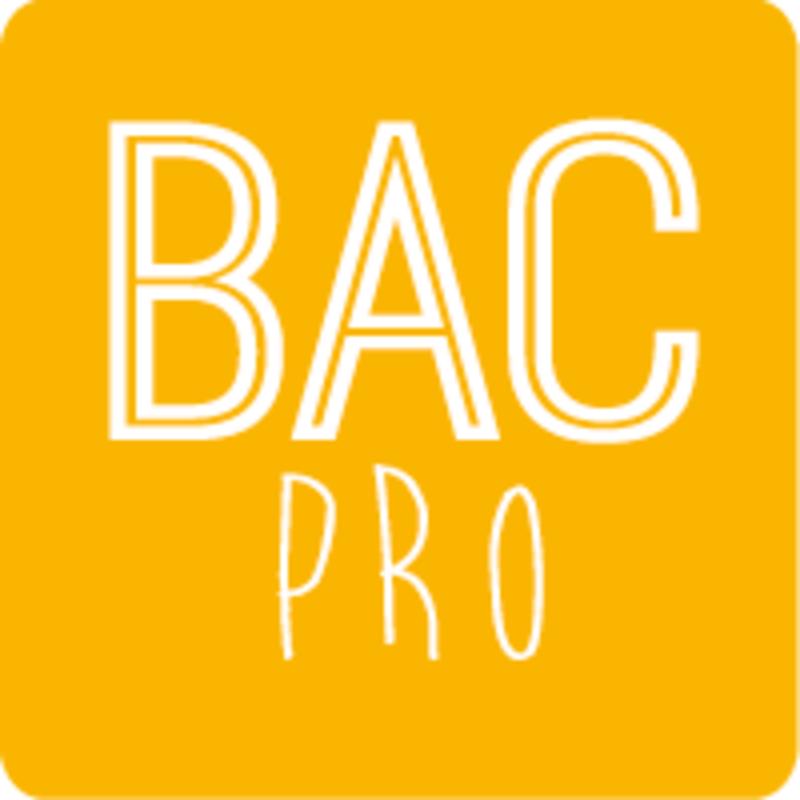 Les élèves sous statut scolaire scolarisés dans un établissement public ou privé sous contrat en fin de :
Diplôme
BCP
Attestation intermédiaire délivrée par le recteur d’académie
BO N°5 du 4 février 2021

BO N°6 du 11 février 2021
Seconde
Première
Terminale
[Speaker Notes: BO N°5 du 4 février 21 : 
Art1 : L’attestation mentionnée à l’article D337-59 du code de l’éducation est délivrée par le recteur d’académie aux élèves des établissements publics locaux d’enseignement et des établissements privé sous contrat qui ont obtenu en fin de première professionnelle …. 

BO n°6 du 11 février : 
Seuls les élèves sous statuts scolaires dans un établissement public ou privé sous contrat sont concernés par la délivrance de l’attestation de réussite intermédiaire.]
Coefficient 1
Coefficient 4
Coefficient 1
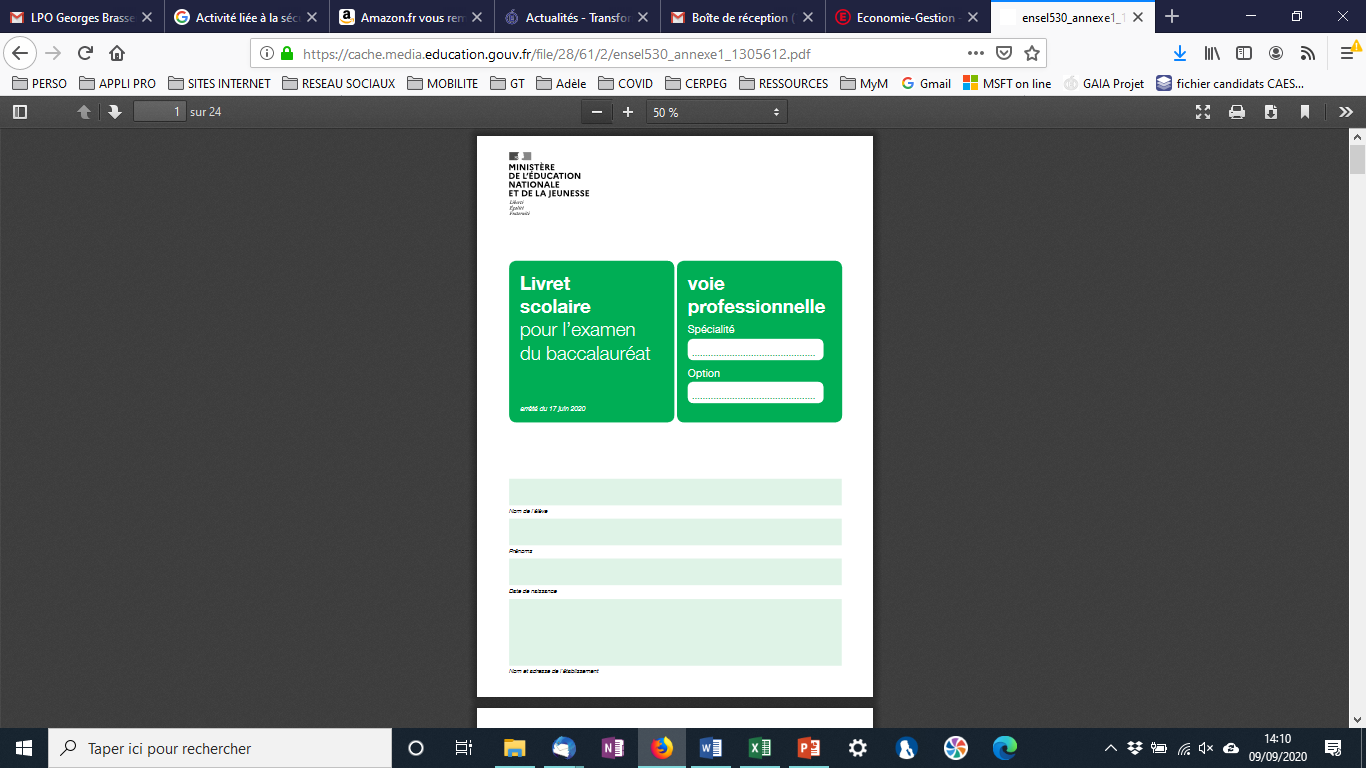 Comment est-elle obtenue ?
=
Moyenne établie à partir de l’ensemble des enseignements
Moyenne annuelle des notes de l’année de première de chaque discipline de l’enseigne-ment général ou ensei-gnement professionnel hors spécialité
Moyenne annuelle des notes de l’enseignement professionnel de spécialité
Note annuelle obtenue au titre de la réalisation du chef d’œuvre
+
+
[Speaker Notes: BO n°6 du 11 février : 

Elle s’appuie sur l’ensemble des enseignements : elle concerne donc tous les professeurs et s’intègre dans le suivi pédagogique et éducatif du jeune. 
Elle est pensée comme une étape dans son parcours de formation.
Elle offre une opportunité de dialogue 


 … une moyenne calculée à partir des trois éléments inscrits au livret scolaire suivant : 
Moyenne annuelle des notes de l’année de première obtenues pour chaque enseignement général ou enseignement professionnel, excepté l’enseignement professionnel de la spécialité de baccalauréat préparée par l’élève. Chaque moyenne est affectée du coefficient 1.
Moyenne annuelle attribuée pour l’enseignement professionnel de la spécialité préparée, portée sur le livret scolaire, affectée du coefficient 4. 
Note annuelle obtenue au titre de la réalisation du chef d’œuvre prévu à l’article D337-66-1 du code de l’éducation, affectée du coefficient 1]
Le détail :
BO N°6 du 11/02/21
Délivrance de l’attestation
Situation 1
Situation 2
9 ≤ Moyenne < 10/20
Moyenne ≥ 10/20
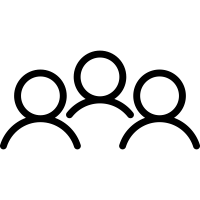 Avis du conseil de classe restreint à l’équipe pédagogique et éducative
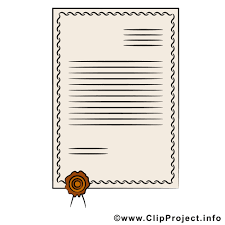 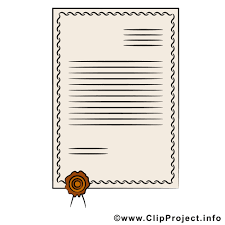 Attestation de réussite
Après avis du conseil de classe restreint, le chef d’établissement fixe la liste des élèves bénéficiaires de l’attestation bien que n’ayant obtenu qu’une moyenne égale ou supérieure à 9 mais inférieure à 10/20
Attestation de réussite
[Speaker Notes: Art 2 : S’il résulte du calcul de moyenne une note égale ou supérieure à 10 sur 20, l’élève reçoit l’attestation. 

BO N°6 du 11 février 2021

Elle peut toute fois être délivrée à l’élève recueillant au moins 9 sur 20. 
Dans ce cas, la délivrance de l’attestation est soumise à l’avis du conseil de classe restreint à l’équipe pédagogique et éducative qui statue sur la base de l’appréciation pédagogique de la période de formation en milieu professionnel, inscrite dans le livret et de l’engagement de l’élève dans sa scolarité. 

Ce conseil restreint est réuni au terme de l’année scolaire de première sous la présidence du chef d’établissement ou de son représentant. 


Après avis du conseil de classe restreint, le chef d’établissement fixe la liste des élèves bénéficiaires de l’attestation bien que n’ayant obtenu qu’une moyenne égale ou supérieure à 9 et inférieure à 10 sur 20.]
Situations particulières en cas d’absence d’évaluation
Absence d’évaluation dans une ou plusieurs discipline (s)
0 pour une absence injustifiée
Non évaluée pour une absence justifiée
dispensée
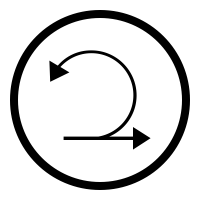 En cas d’absence de moyenne pour l’enseignement professionnel de spécialité, l’attestation de réussite intermédiaire n’est pas délivrée.
[Speaker Notes: En cas d’absence d’évaluation dans une ou plusieurs disciplines lors du calcul de cette moyenne, les règles de gestion habituelles, prenant en compte le caractère justifié ou non de cette absence d’évaluation, s’appliquent :
0 pour une absence injustifiée
Non évalué pour une absence justifiée 
Dispensé
En cas d’absence de moyenne pour l’enseignement professionnel de spécialité, l’attestation de réussite intermédiaire n’est pas délivrée.]
Les étapes opérationnelles du mois de juin en classe de première :
Conseil de classe restreint
En amont 					en aval
Transfert vers Cyclade
Edition des attestations depuis Cyclade
Saisie par les enseignants des données LSL PRO dans logiciel de notes habituel
Études des situations d’élèves 
9 ≤  Moyenne < 10/20
+
+
Edition des documents d’aide à la décision du CC
Validation par le chef d’établissement de la liste définitive des élèves attestés
Transfert automatisé vers la fiche BEE de l’élève
[Speaker Notes: Se référer à la partie 3 du BO n°6 du 11 février 2021

 EN AMONT : 
Récupération automatisée dans le LSL PRO des moyennes annuelles à partir de la saisie effectuée par les professeurs dans le logiciel de notes ou directement dans siècle LSL
transfert des données renseignées dans le LSL PRO vers CYCLADE après vérification des données présentes par le chef d'établissement 
édition du document récapitulatif d'aide à la décision comprenant la moyenne générale de chaque élève ainsi que l'appréciation littérale de PFMP 
 TVP n°13
Saisie par les professeurs des données demandées par LSL dans le logiciel de notes habituel ou directement dans SIECLE LSL
Export par l'établissement des données LSL vers le module de calcul de Cyclades
Edition par l'établissement du document d'aide à la décision au conseil de classe réuni en format restreint depuis Cyclades


PENDANT : 
La situation de chaque élève dont la moyenne est égale où supérieure à 9 est inférieure à 10 sur 20 dans le cadre du conseil de classe restreint à l'équipe pédagogique et éducative 
arrêt de la liste des élèves bénéficiant de l'attestation de réussite intermédiaire 
TVP N°13 : 
Etude par les membres du conseil de classe réuni en format restreint de la situation des élèves ayant une moyenne coefficientée égale ou supérieure à 9 et inférieure à 10
Validation par le chef d'établissement de la liste définitive des élèves attestés

APRES : 
-Édition des attestations de réussite intermédiaire depuis CYCLADE comportant la signature du recteur de l'académie 
- inscription automatisée de l'obtention de l'attestation de réussite intermédiaire dans la partie diplôme de l'attestation de la fiche de l'élève dans Siècle BEE 
TVP N°13 : 
Saisie simplifiée par l'établissement des élèves rattrapés dans Cyclades
 Edition par l'établissement du relevé de décision du conseil de classe réuni en format restreint dans Cyclades
Edition des attestations par les établissements dans Cyclades
Transfert automatisé par Cyclades de l'attestation vers la fiche BEE de l'élève]
Le modèle de l’attestation de réussite intermédiaire en baccalauréat professionnel :
[Speaker Notes: BO N°5 DU 4/02/21
Art 4 : L’attestation intermédiaire, désigné « Attestation de réussite intermédiaire en baccalauréat professionnel, dont le modèle en annexe est délivrée à compter di 1 er juin 2021.]